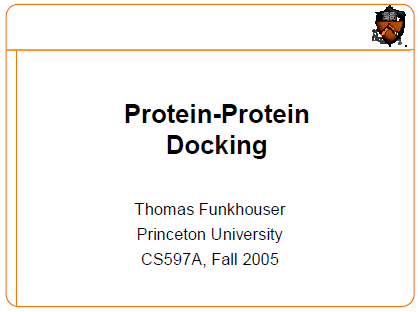 jiri.vondrasek@uochb.cas.cz
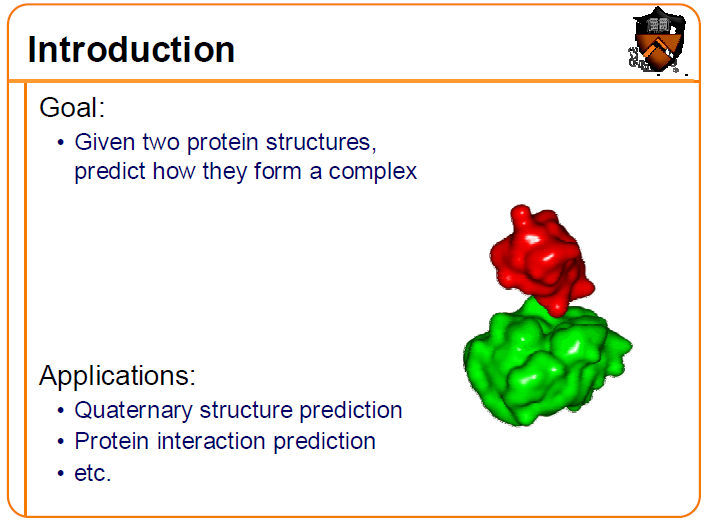 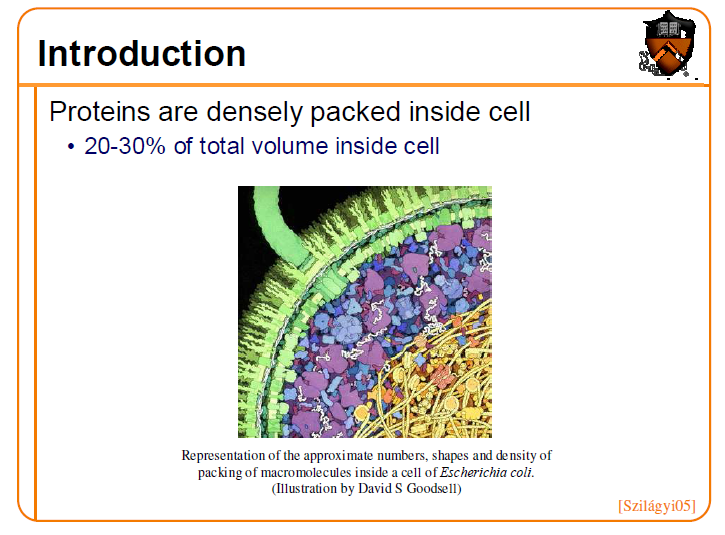 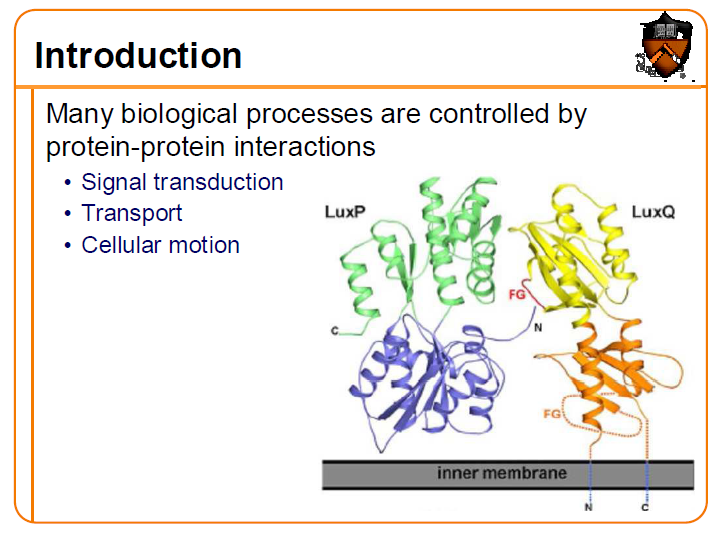 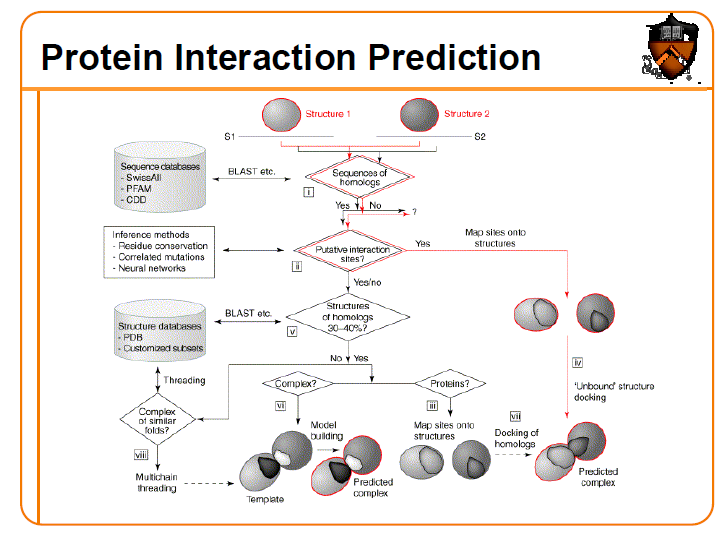 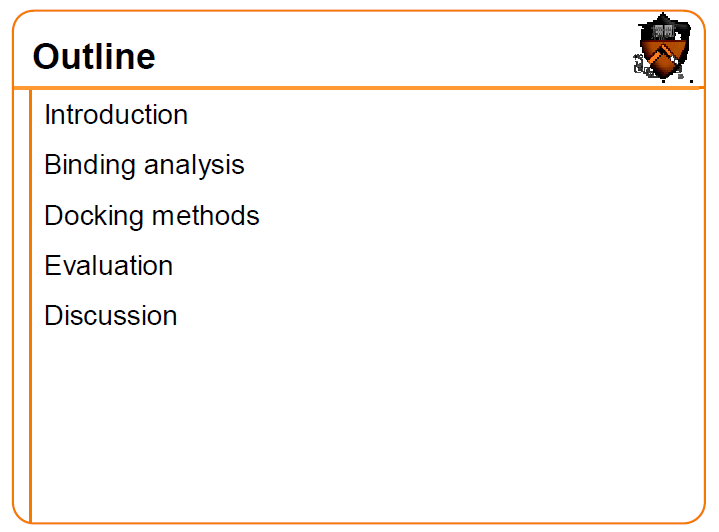 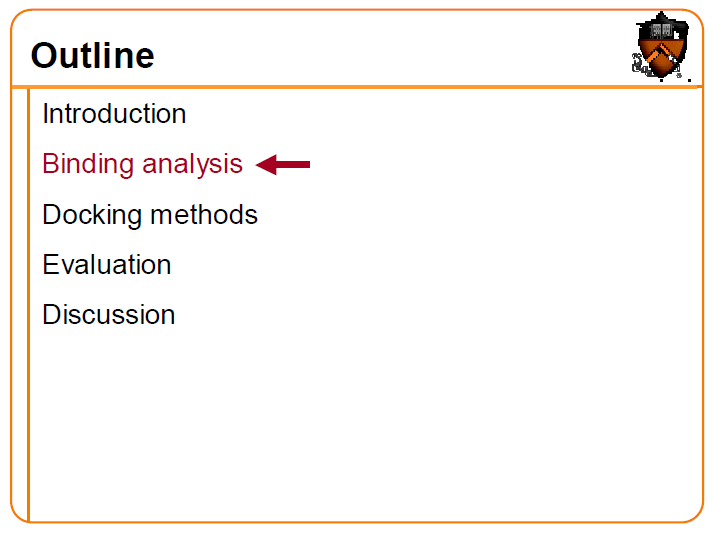 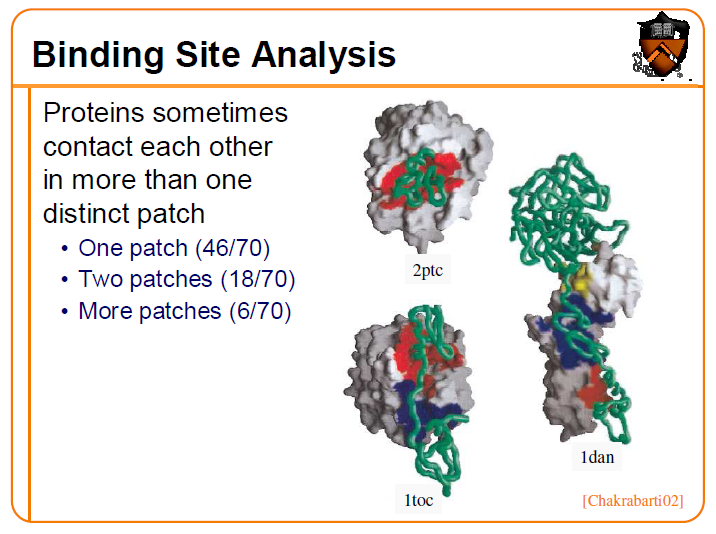 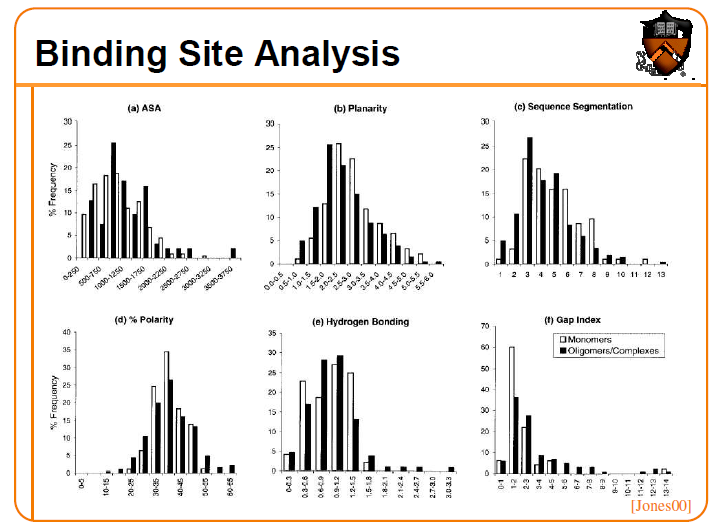 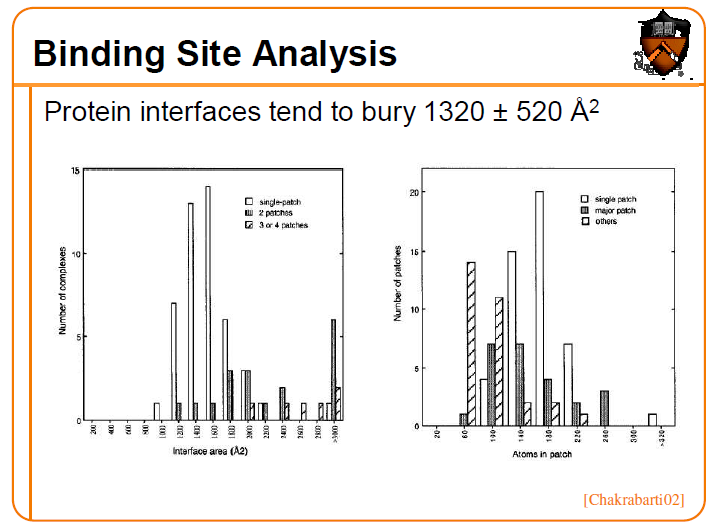 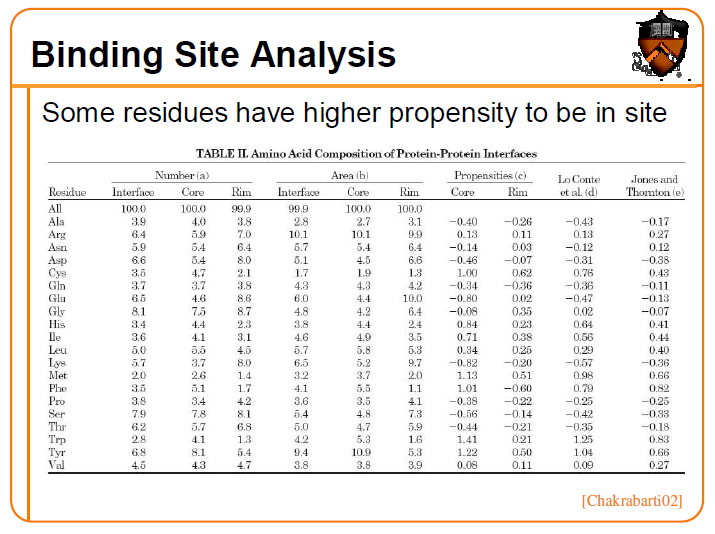 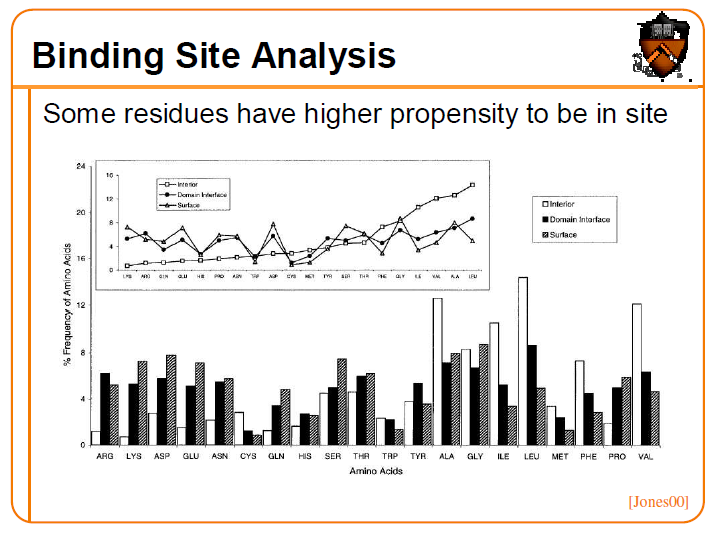 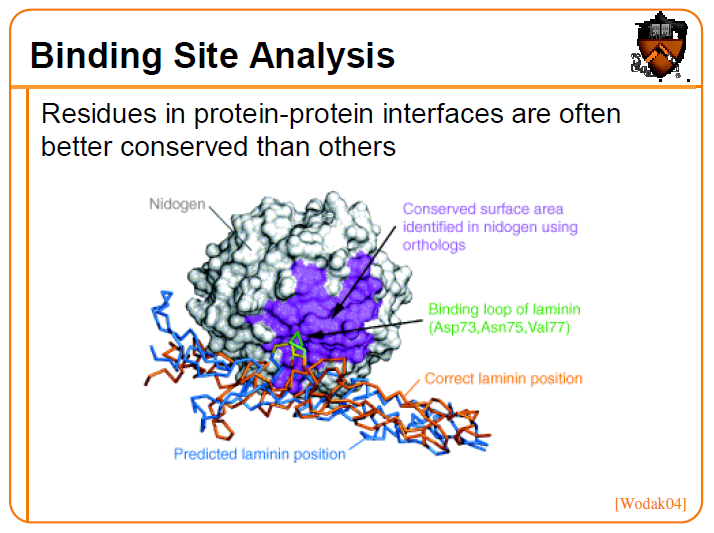 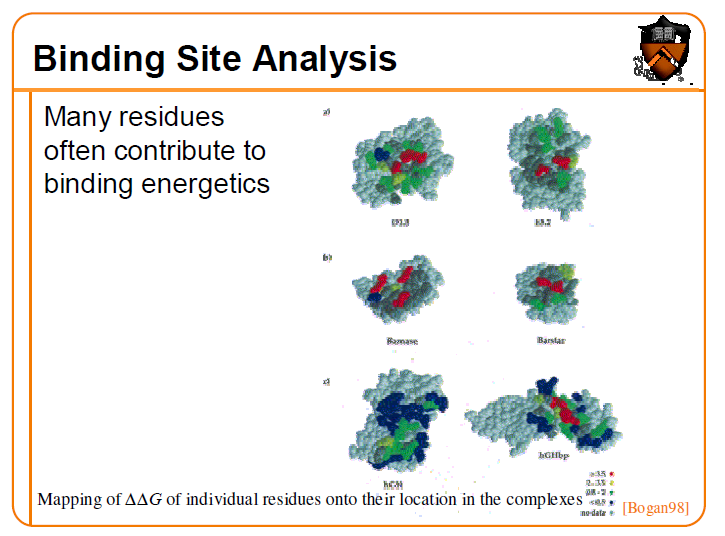 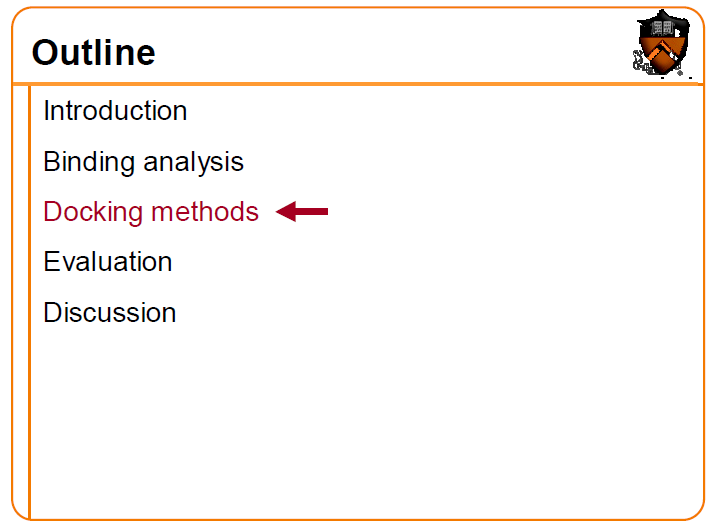 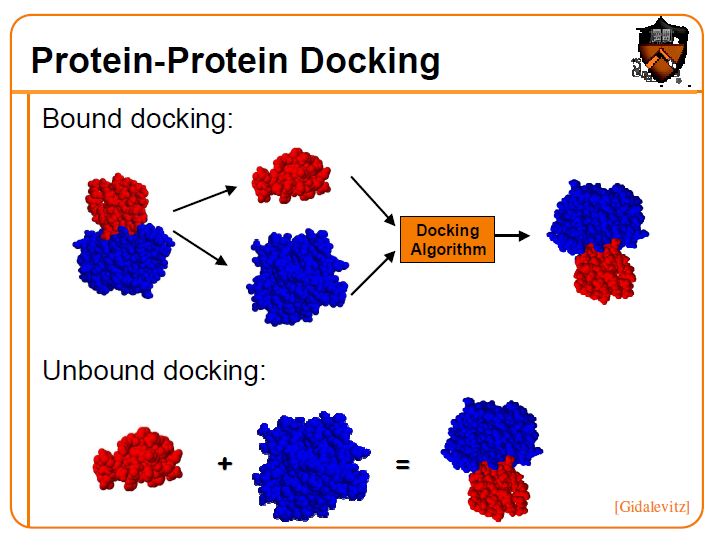 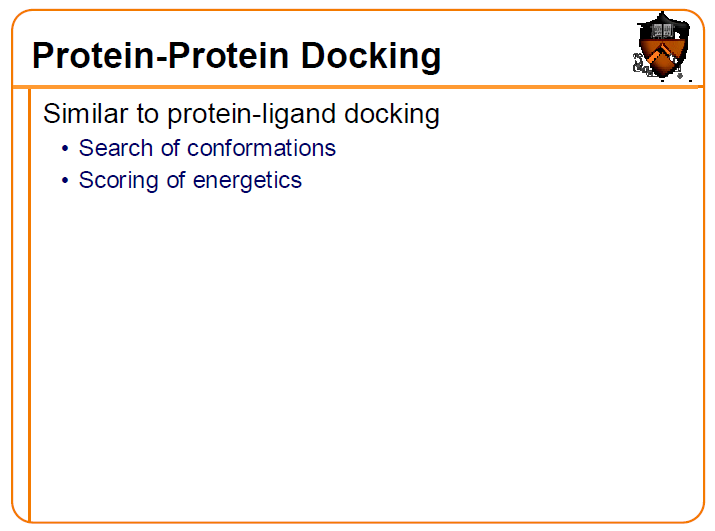 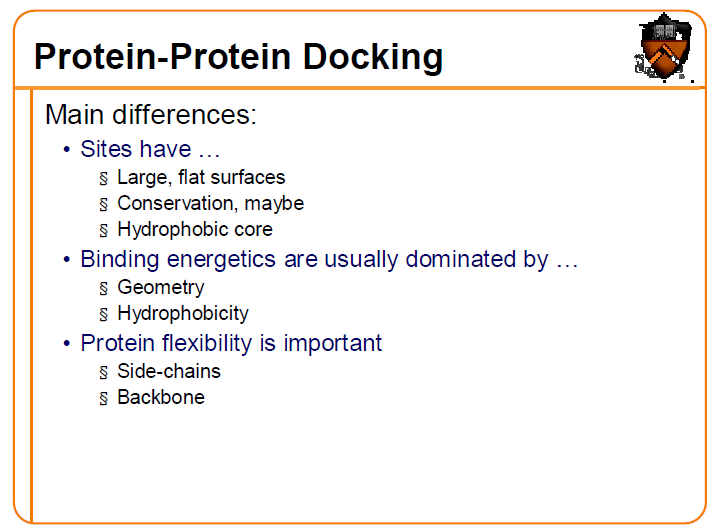 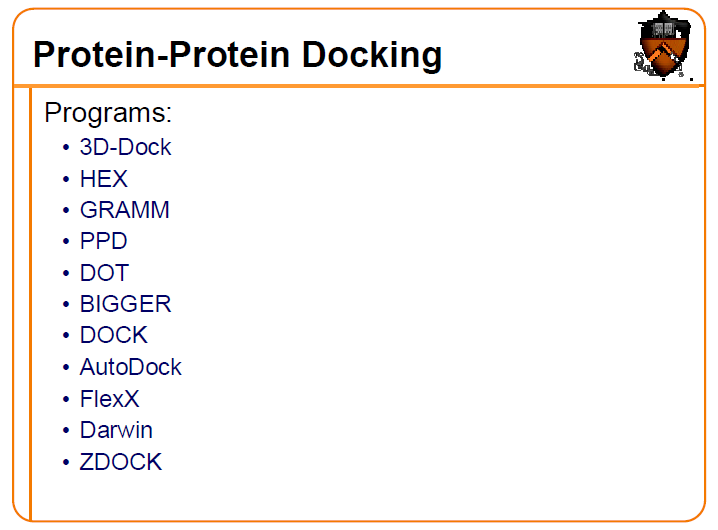 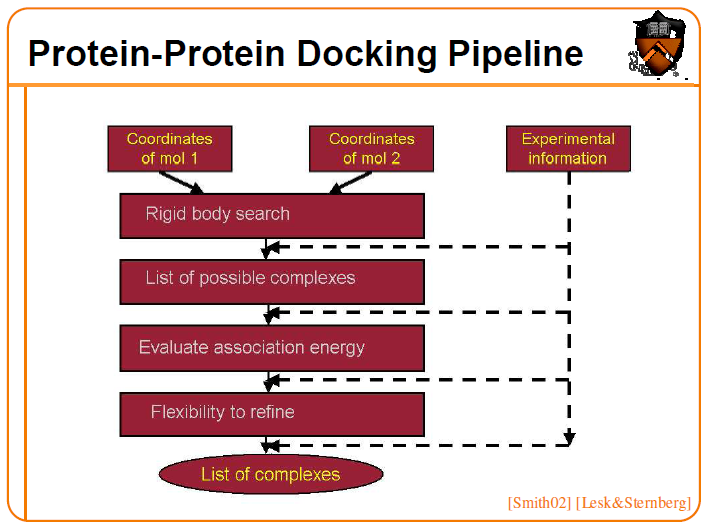 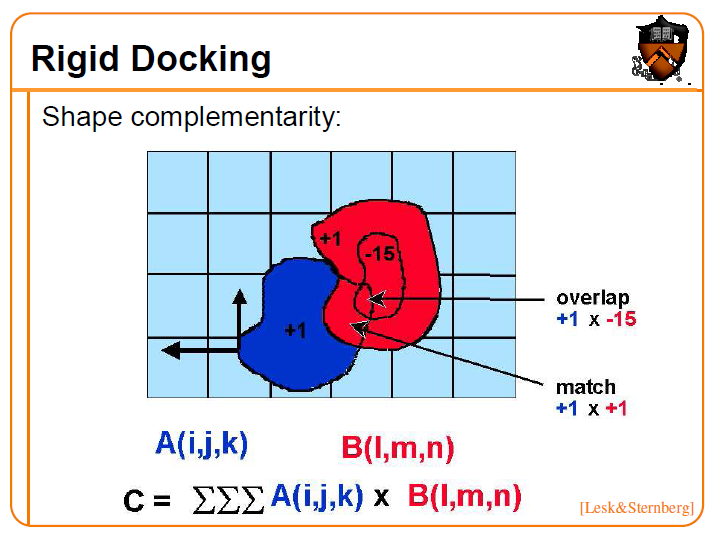 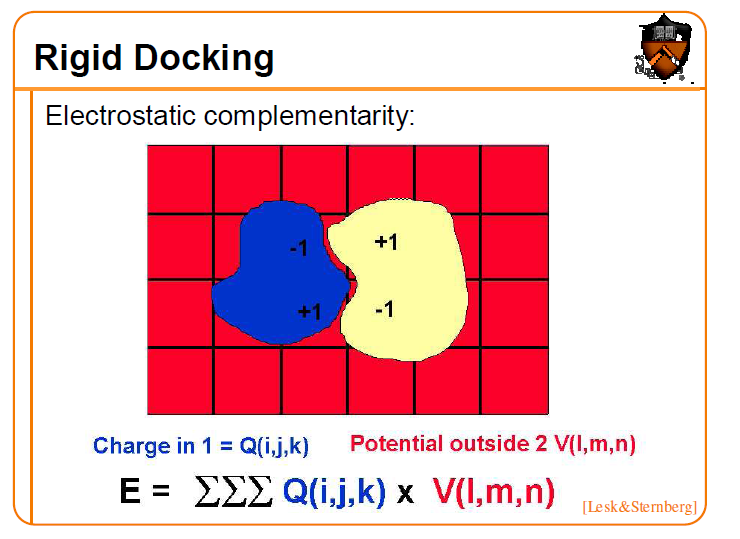 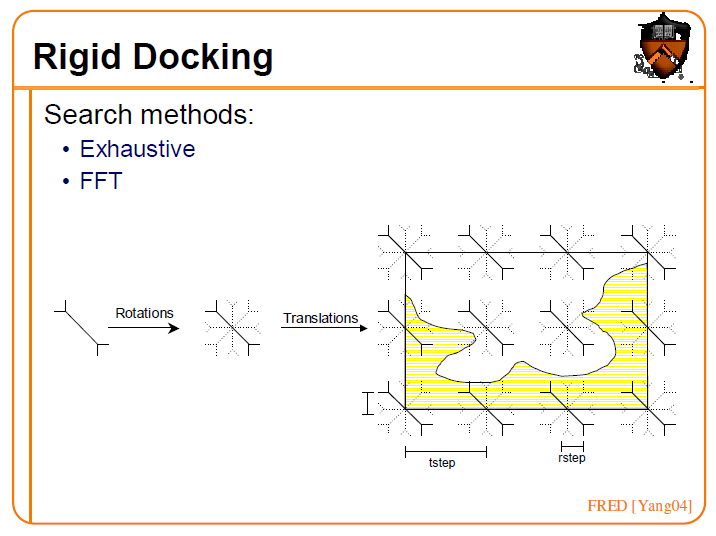 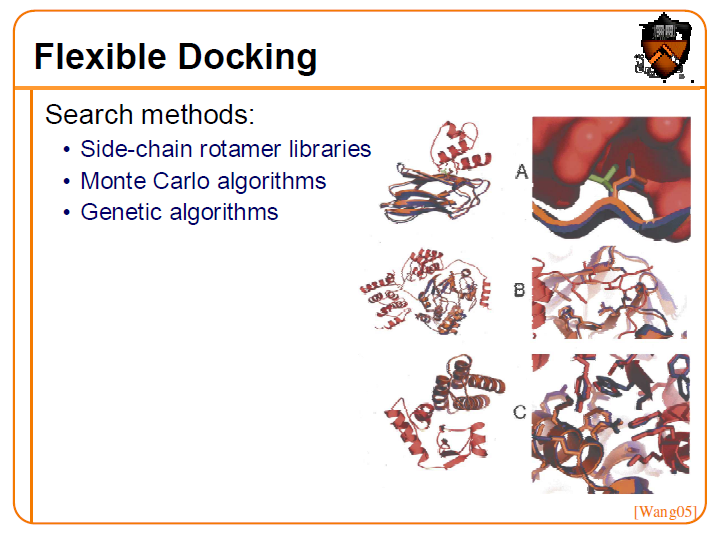 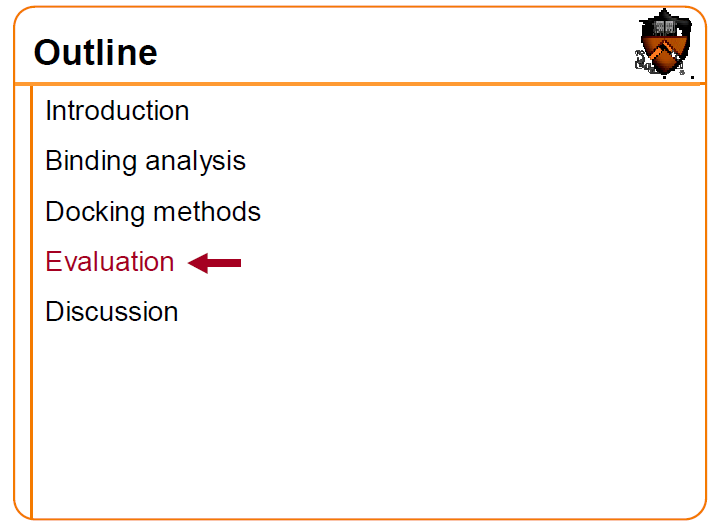 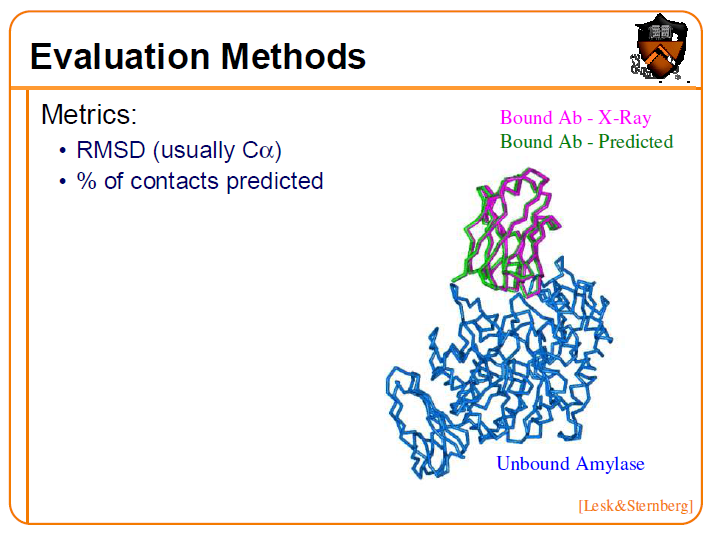 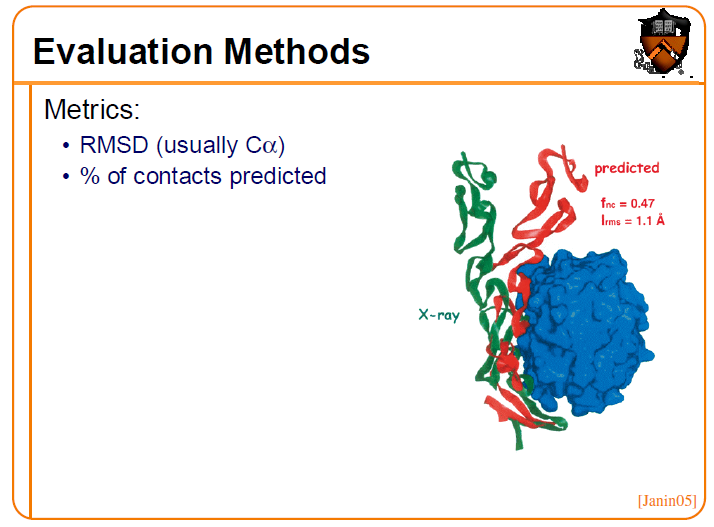 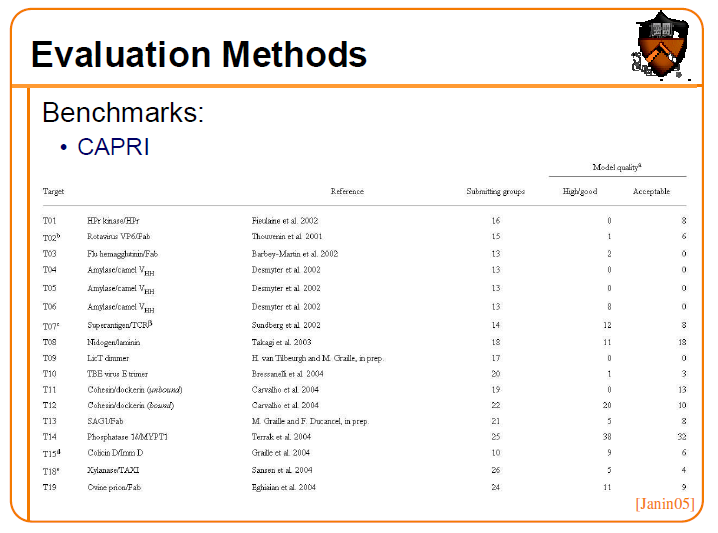 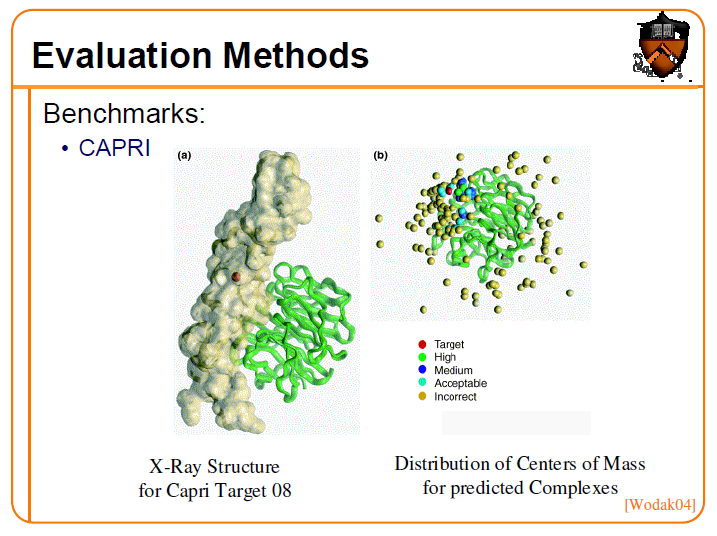 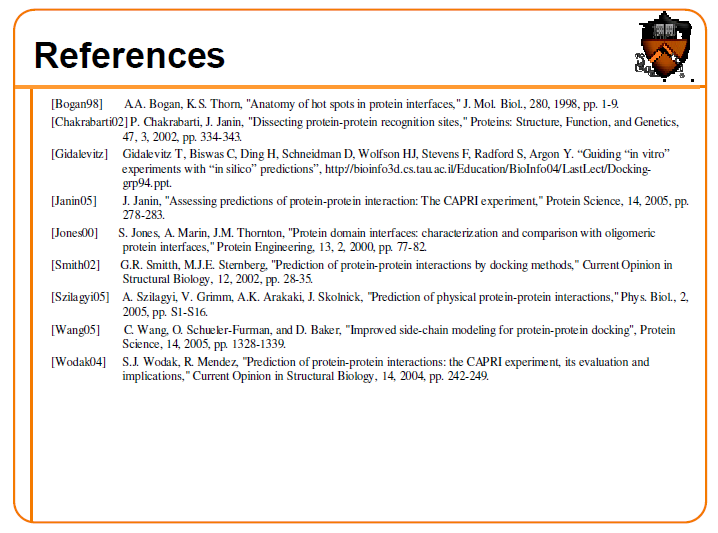 http://cluspro.bu.edu/login.php
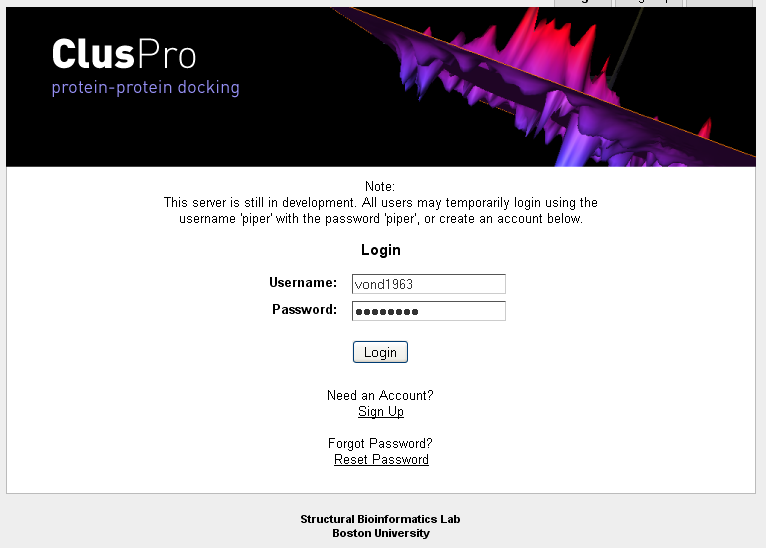 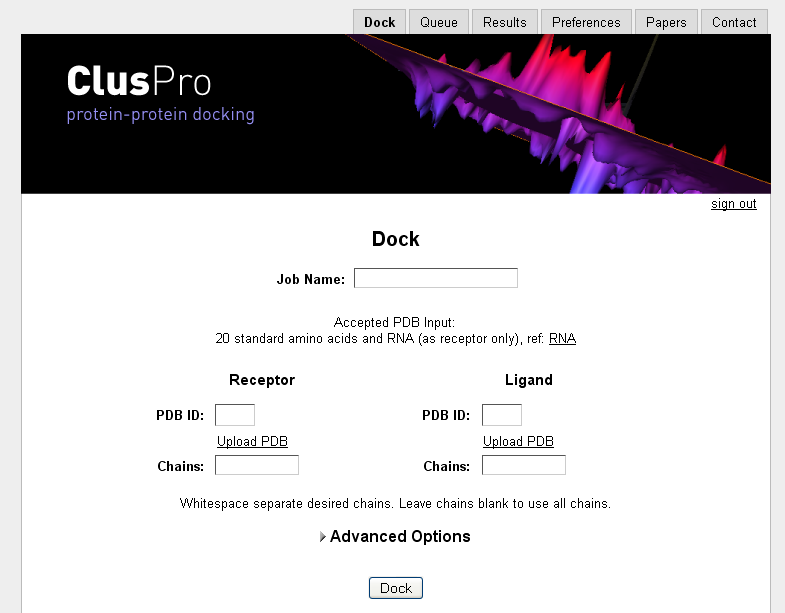 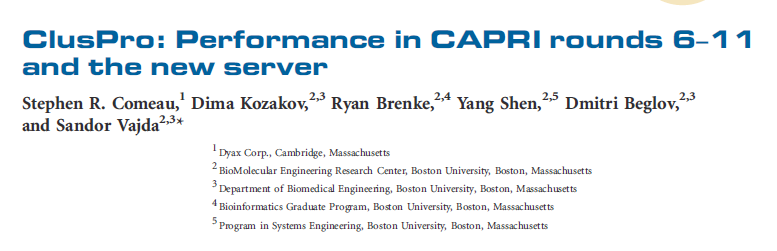 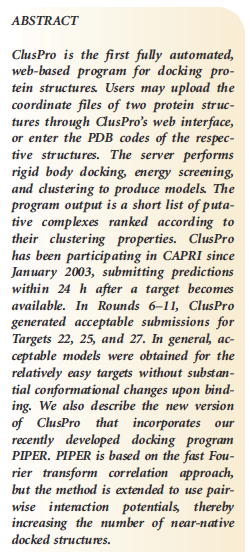 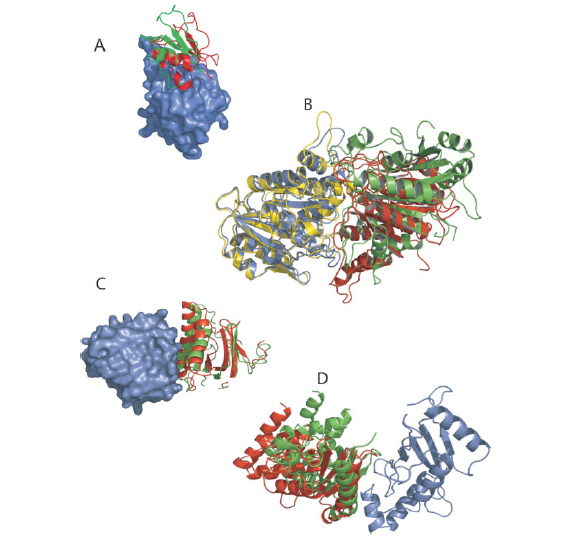 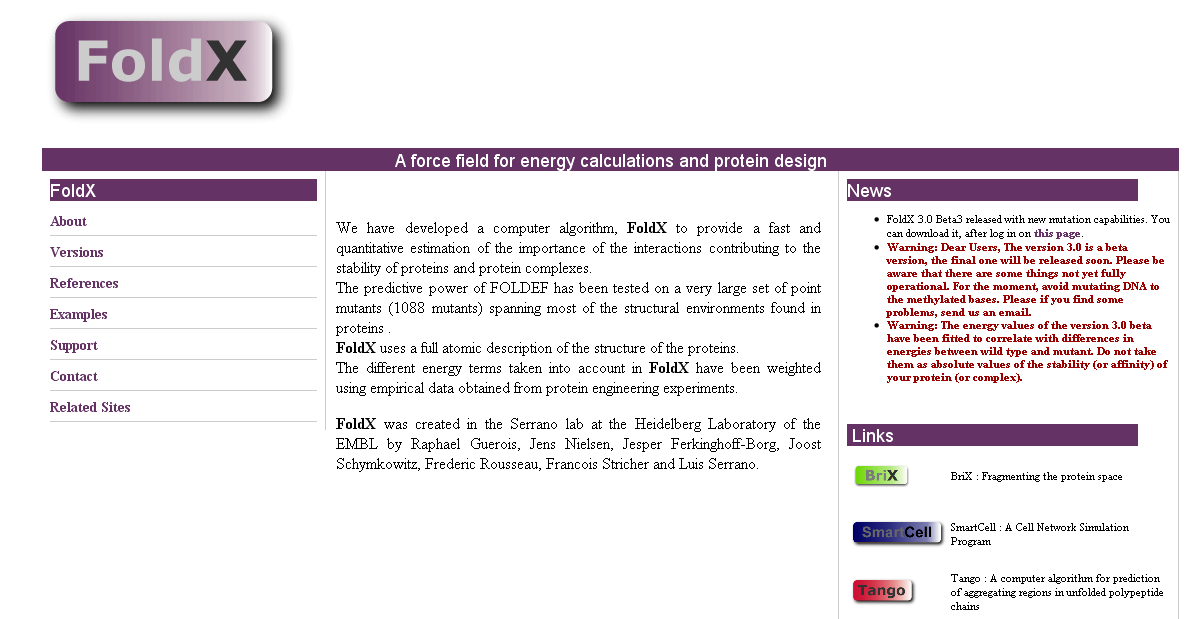 http://foldx.crg.es/
http://troll.med.unc.edu/eris/login.php
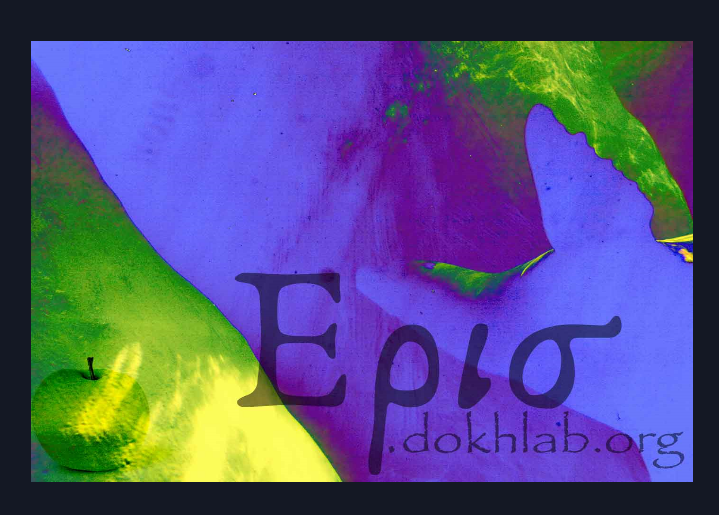 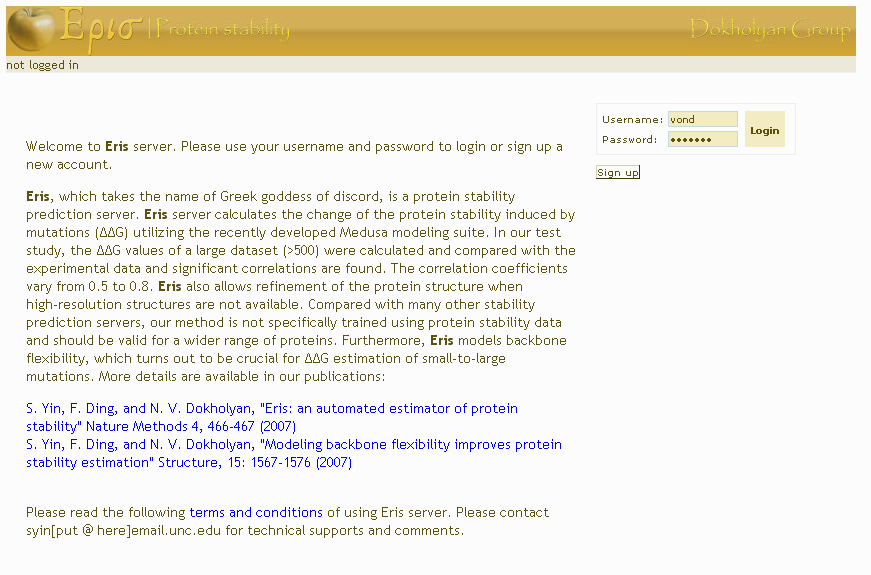 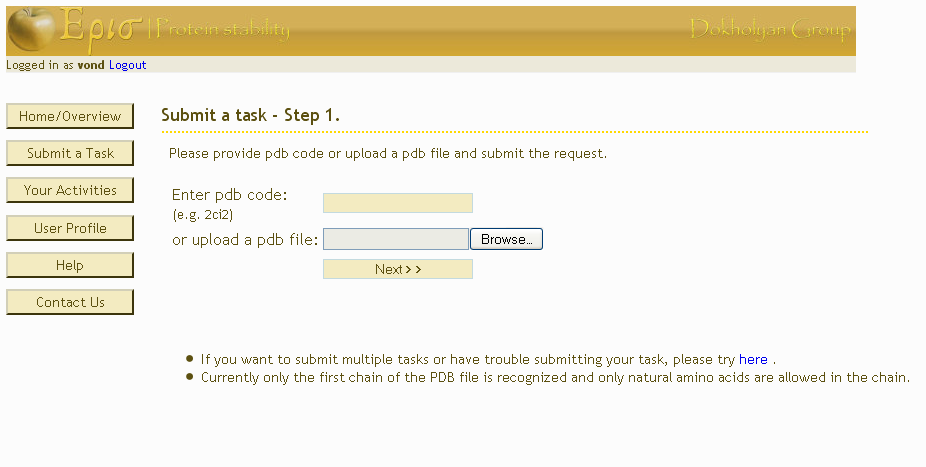 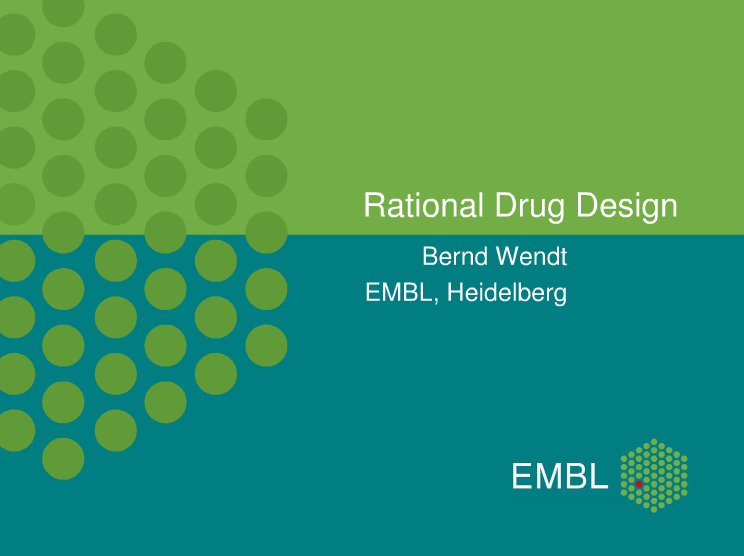 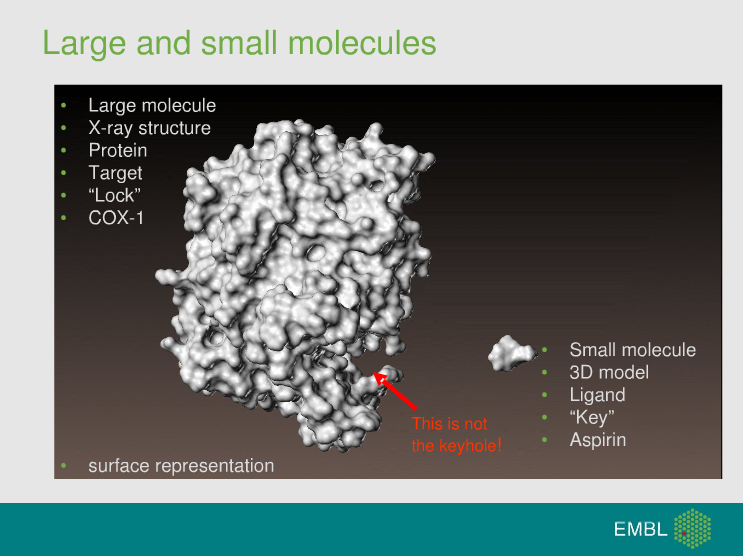 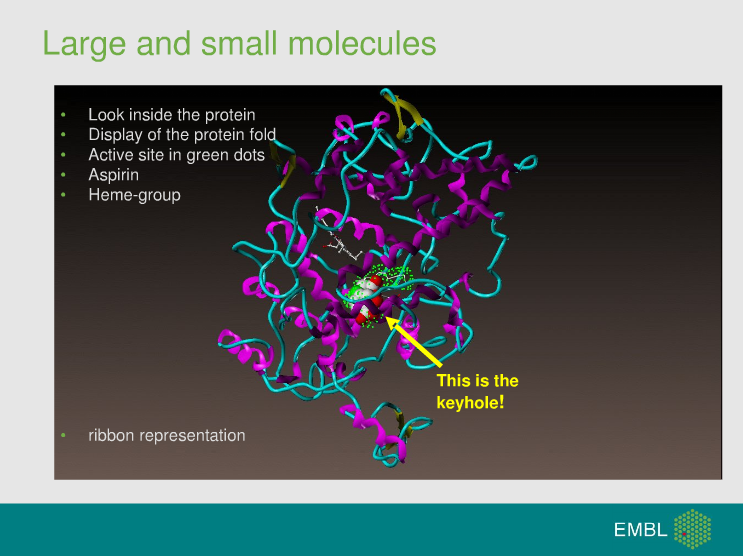 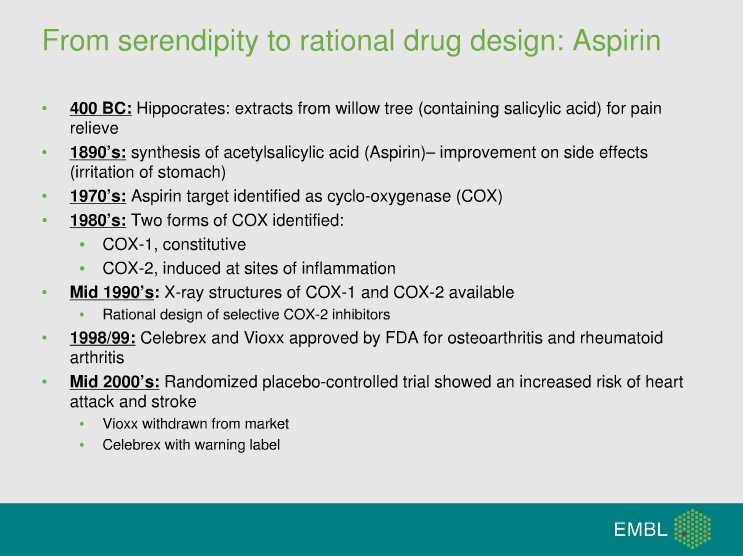 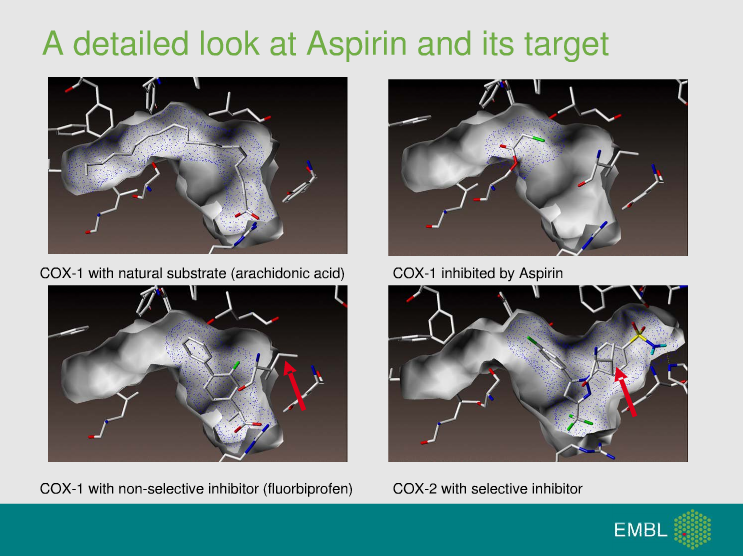 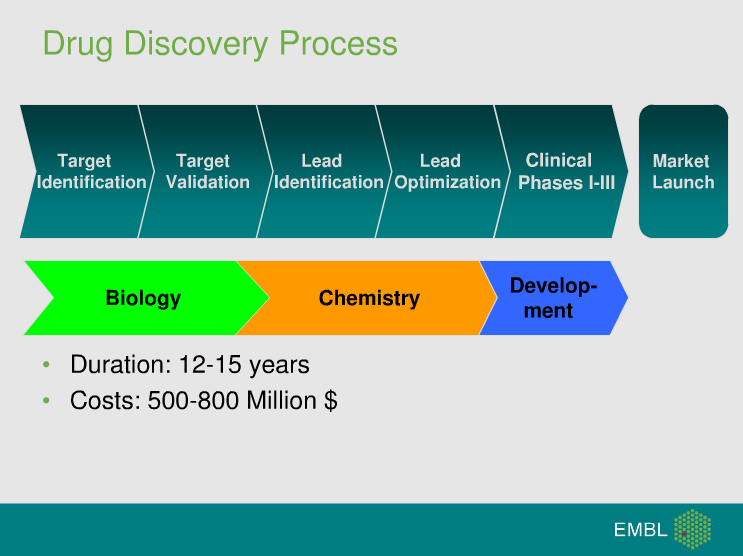 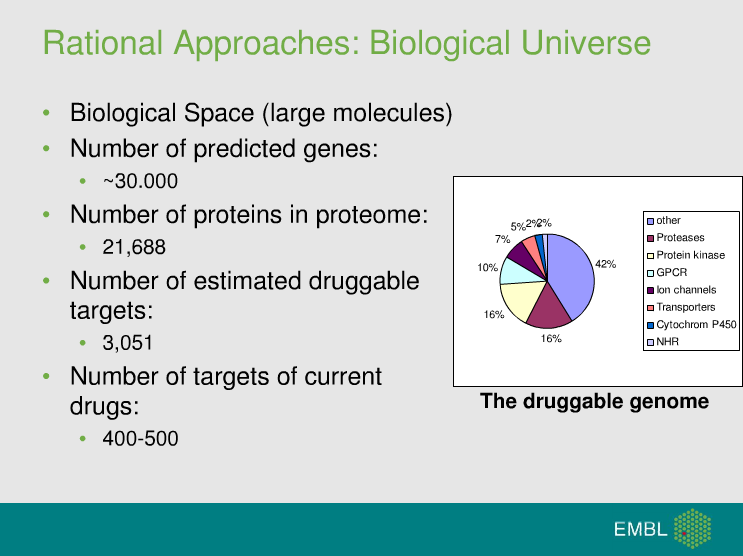 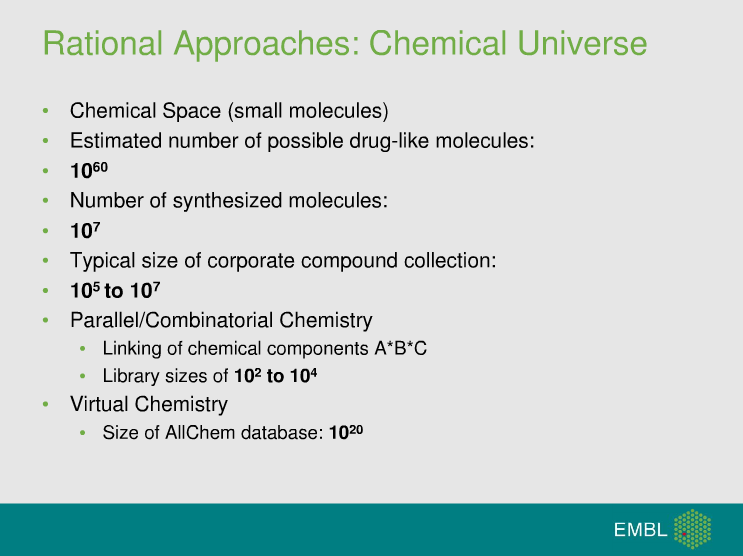 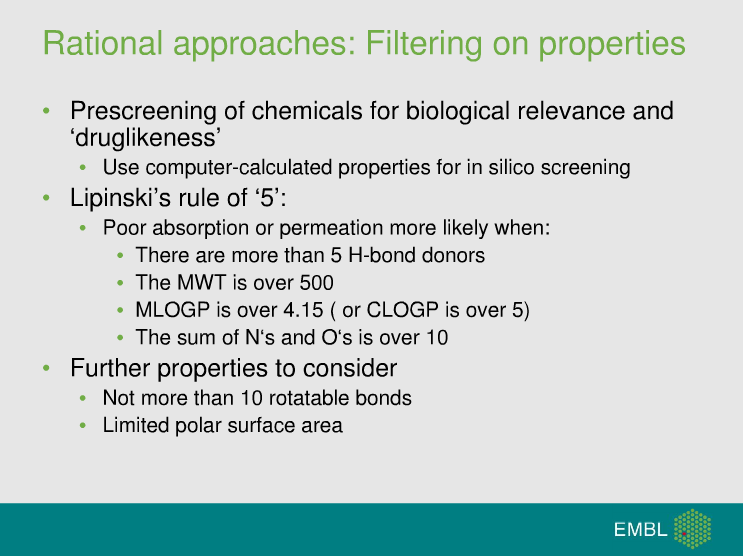 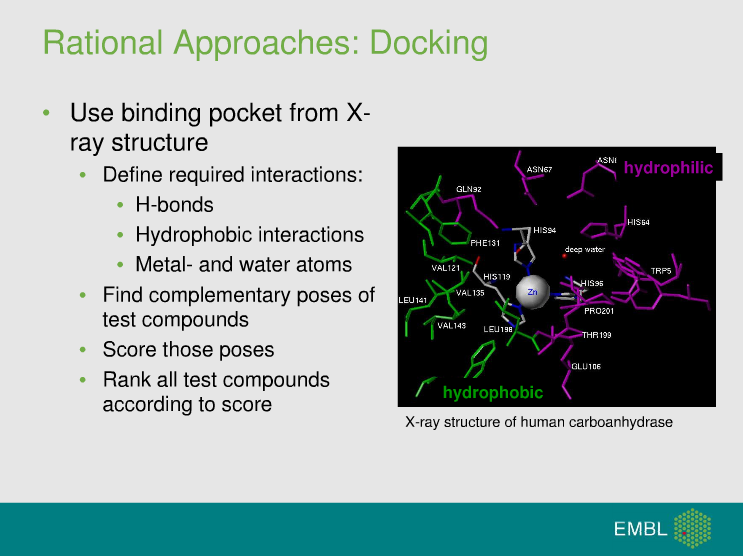 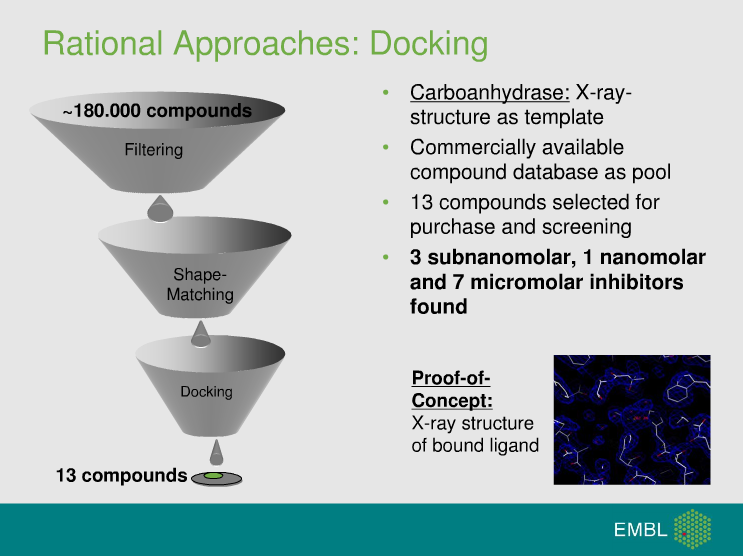 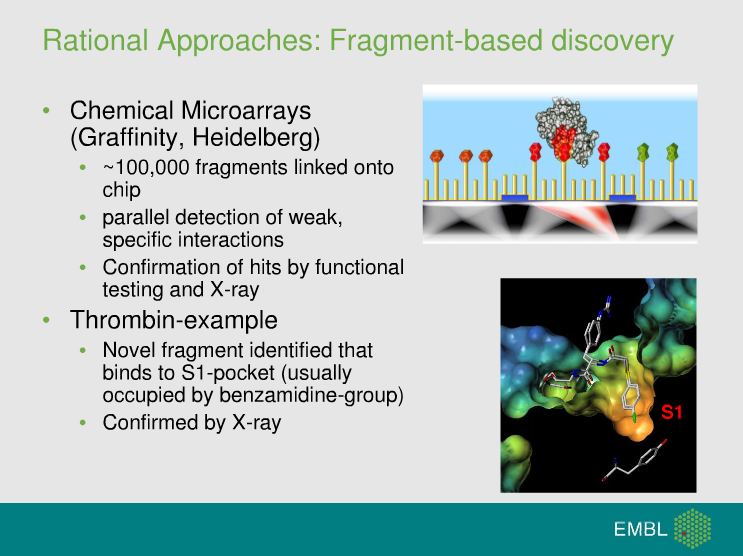 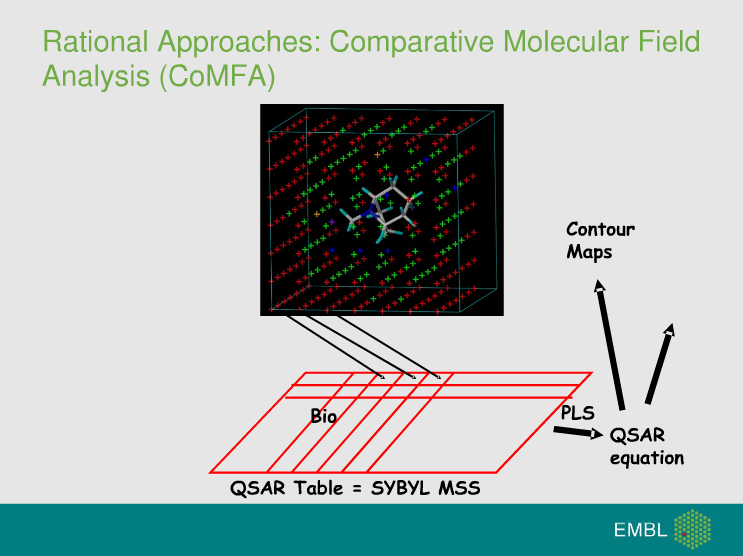 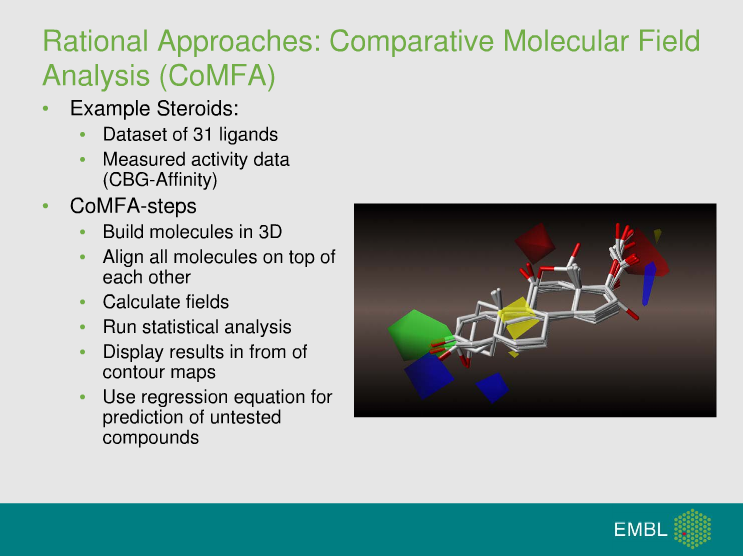 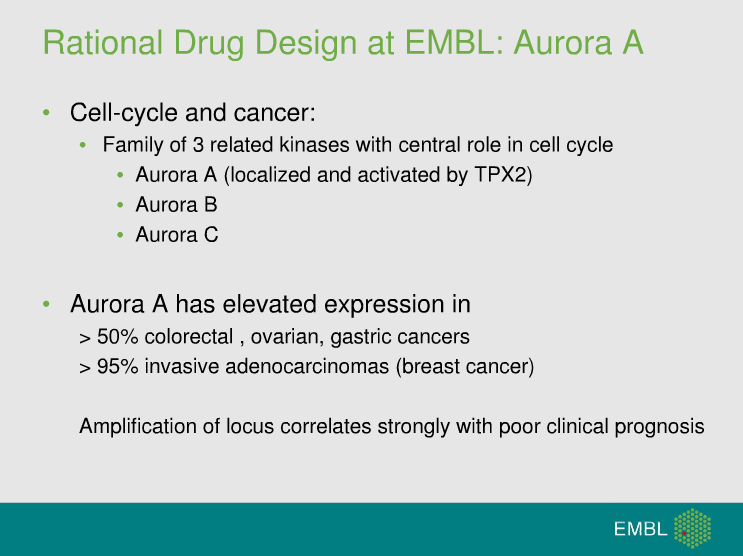 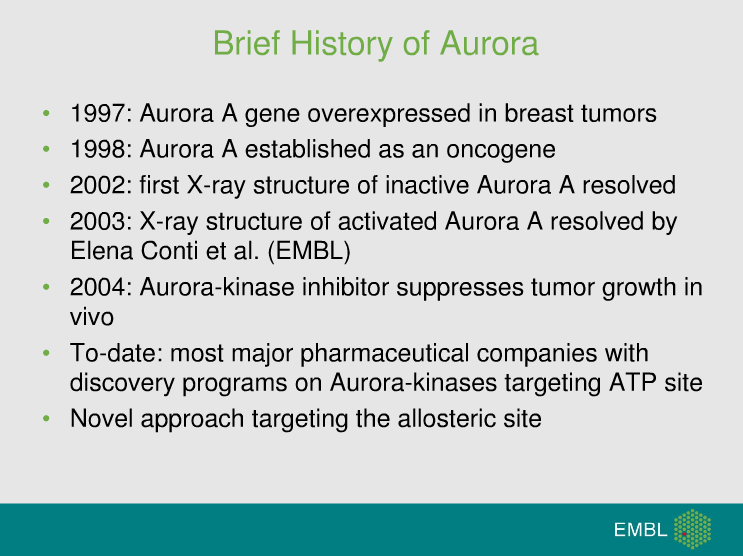 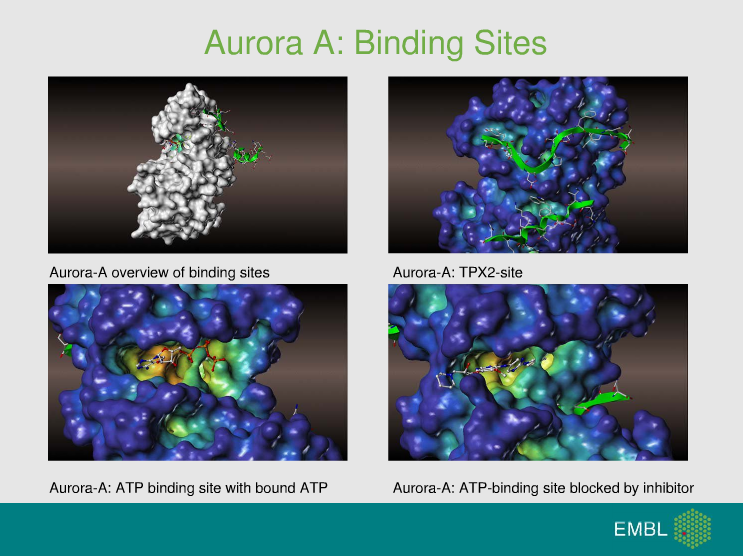 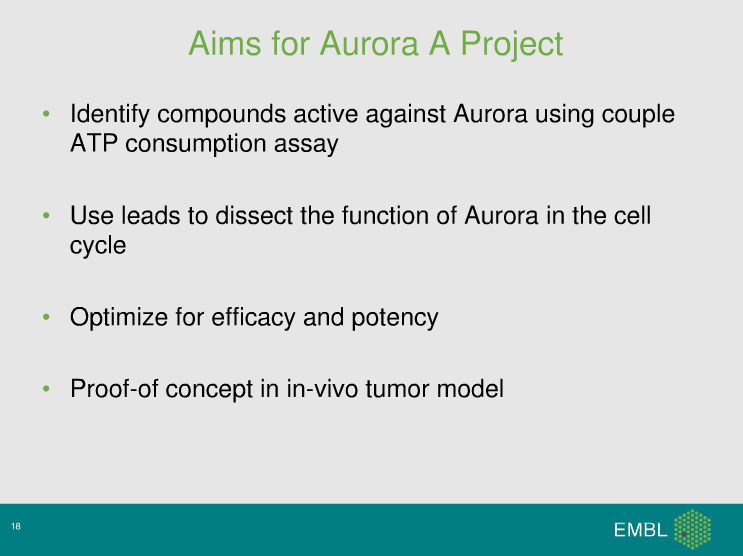 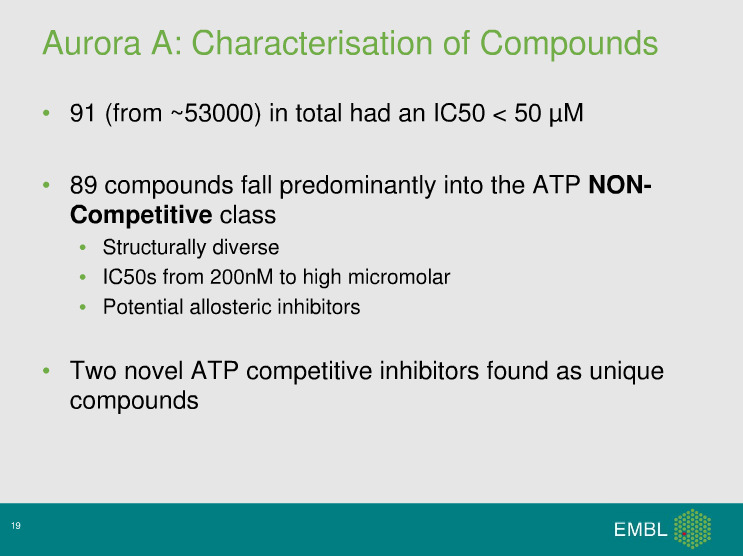 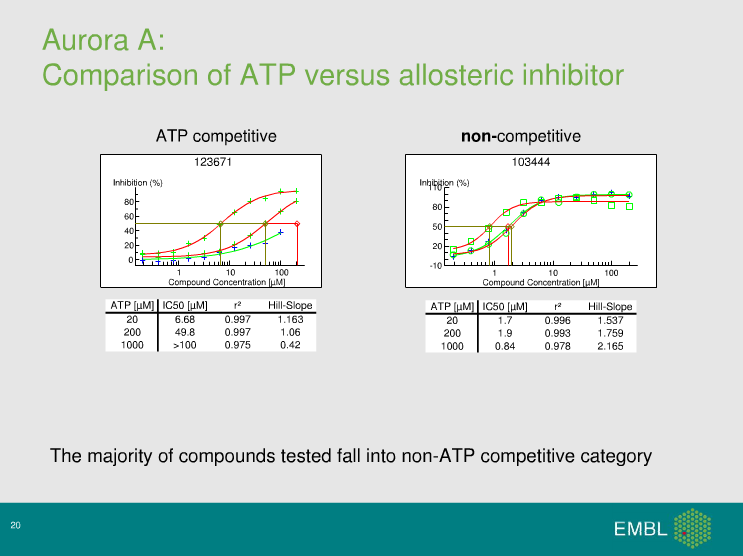 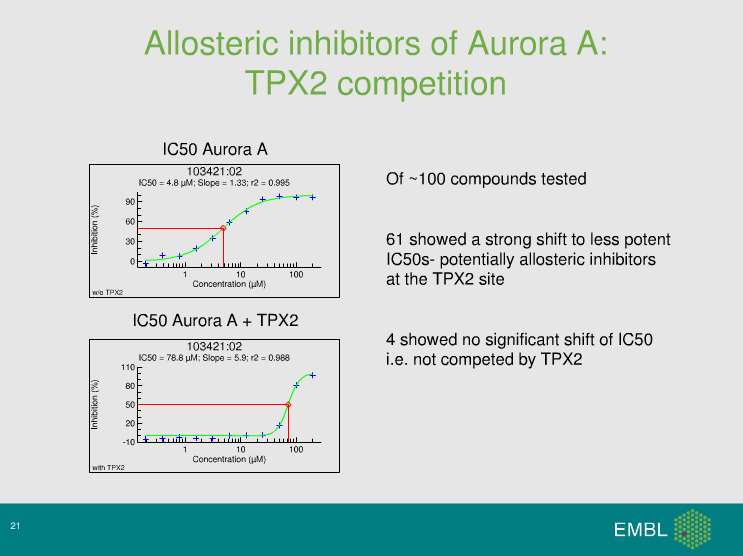 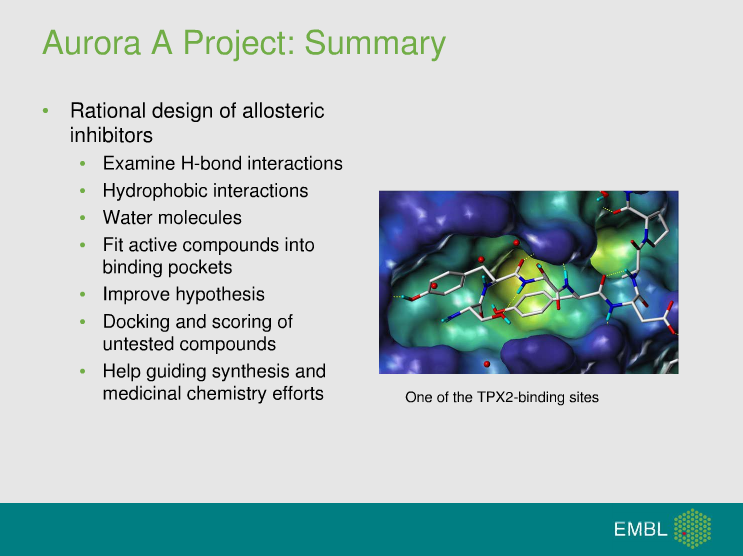 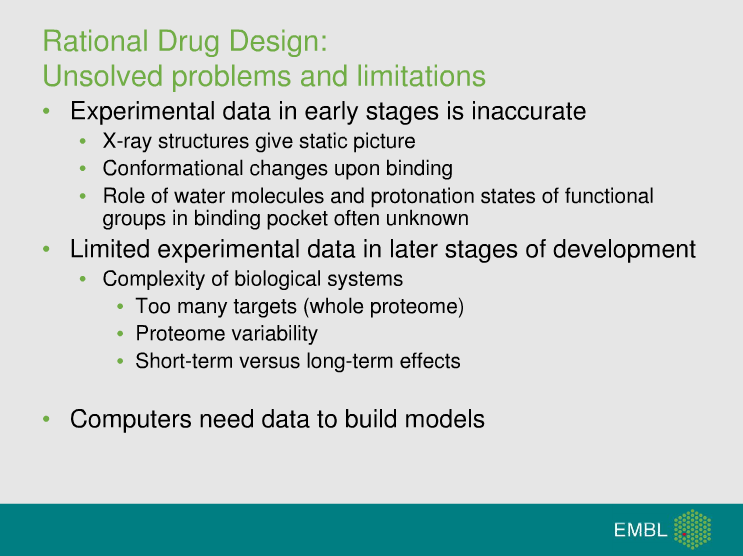 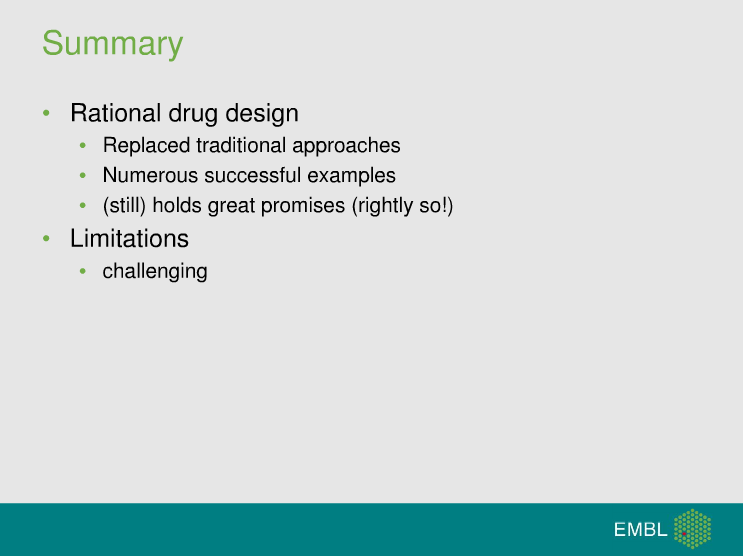 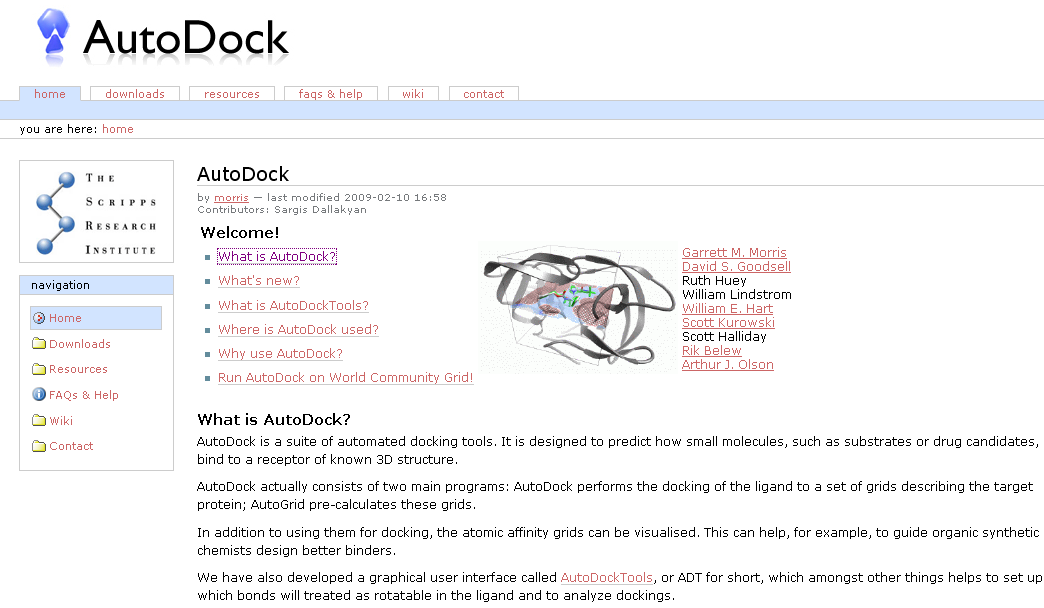 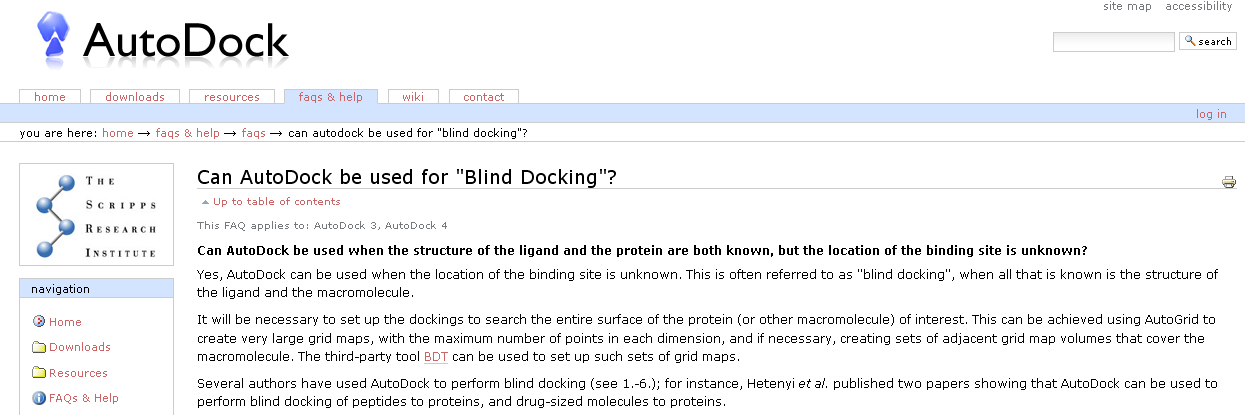 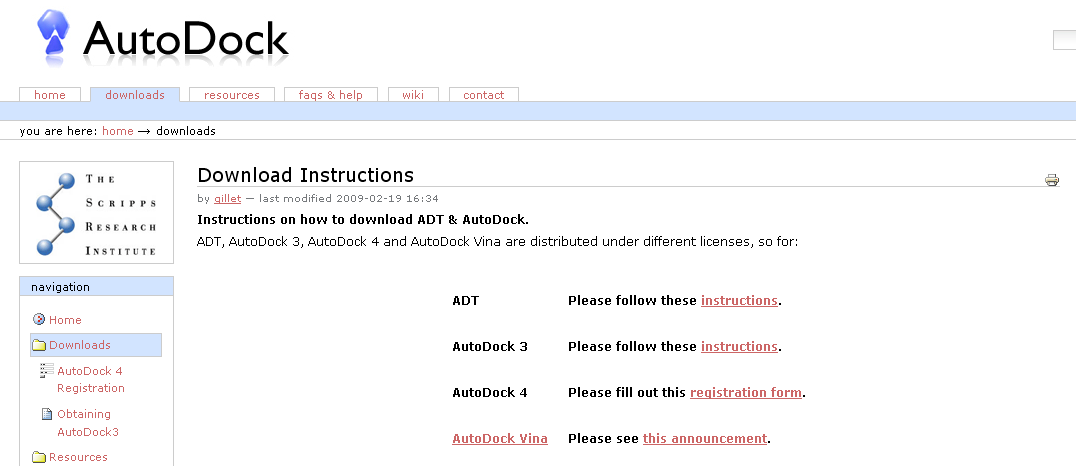 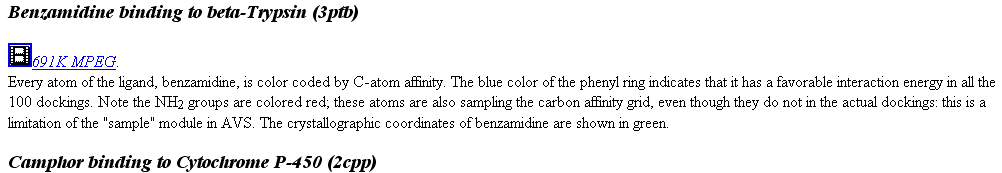 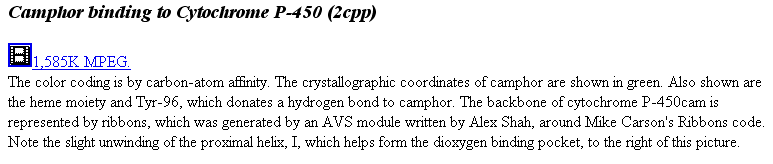 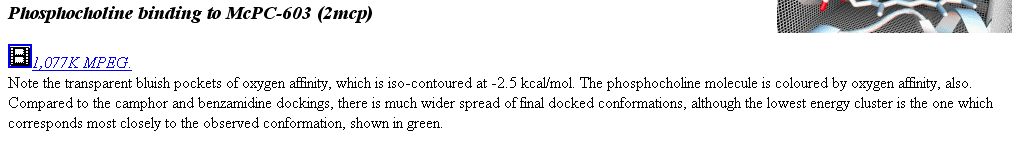 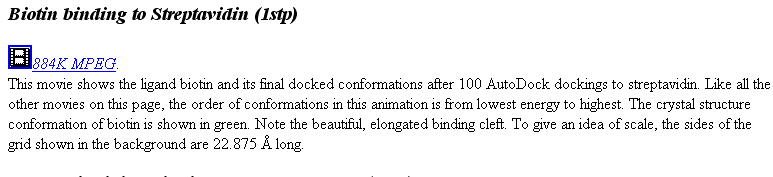 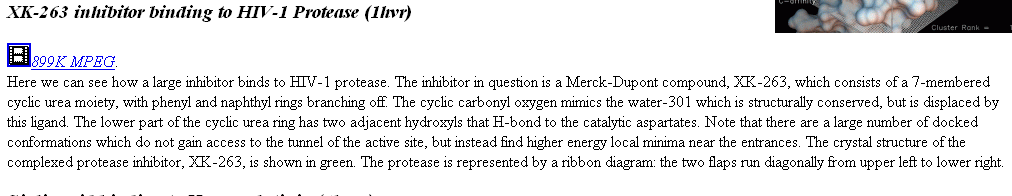 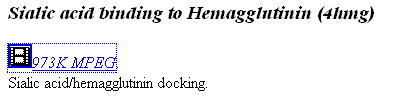